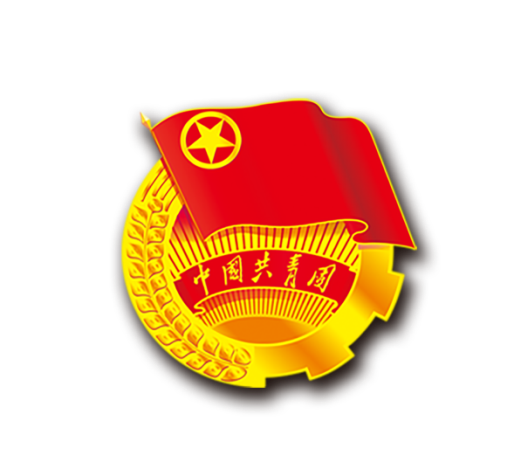 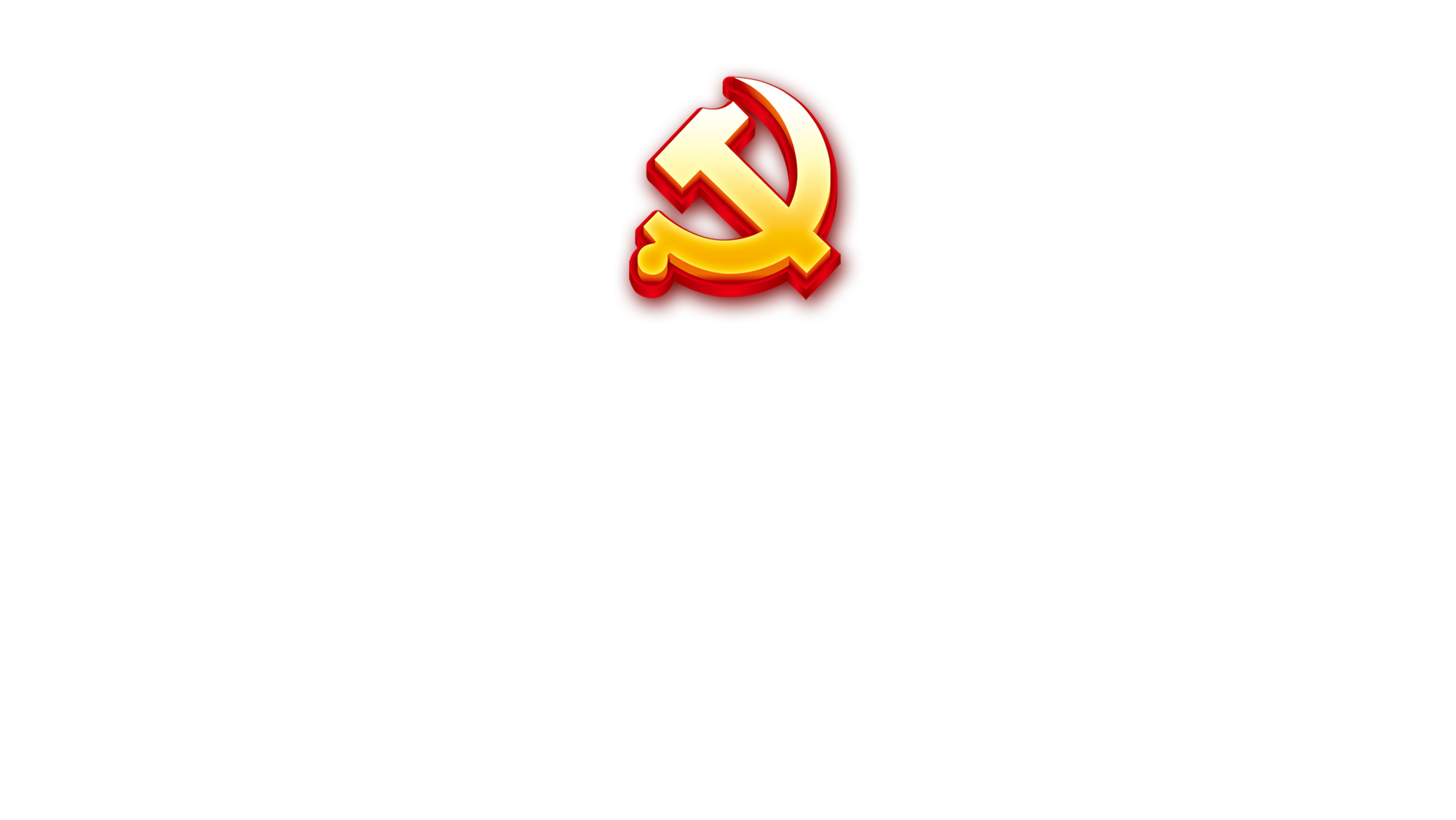 中国共青团十八大精神学习
不忘跟党初心   牢记青春使命
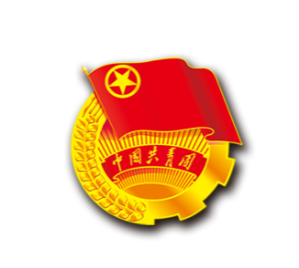 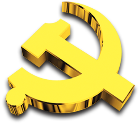 共青团十八大大会概况
第一部分
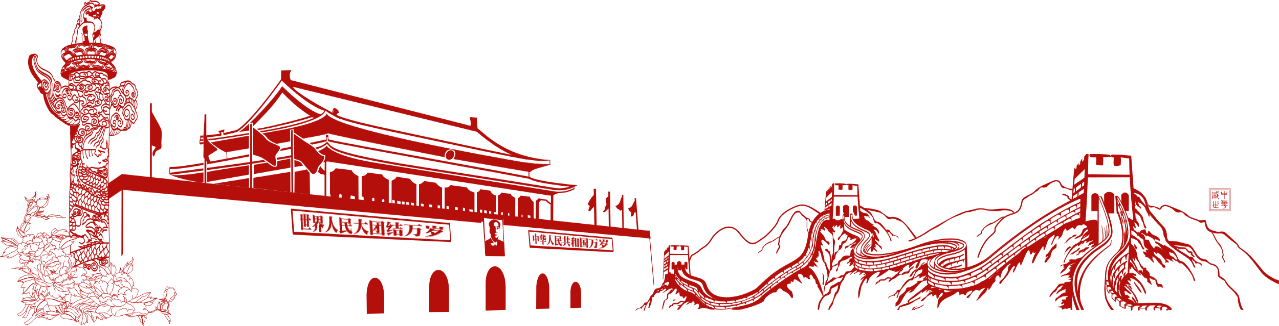 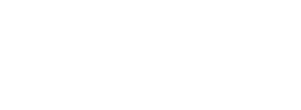 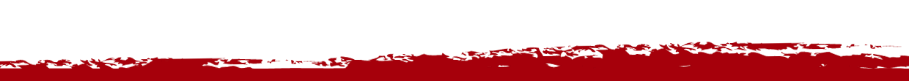 共青团十八大大会概况
2018
开幕
6月26日
闭幕
6月29日
会期
四天
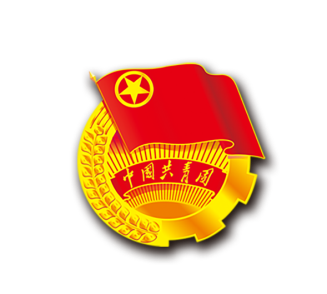 中国共青团
the communist Youth League of China
2018年6月26日，中国共产主义青年团第十八次全国代表大会，在人民大会堂开幕。
第十八次全国代表大会
习近平、李克强、栗战书、汪洋、赵乐际、韩正等党和国家领导人到会祝贺，王沪宁代表党中央致词。
会议召开
1529名来自全国各地的团十八大代表，肩负着8100多万共青团员的重托出席大会。
共青团十八大大会概况
全国
共有共青团员
全国
共有基层团组织
共青团中央
基层组织建设部公布
8124.6
357.9
全国团内统计
最新数据显示
万名
万个
截至2017年年底，全国共有共青团员8124.6万名，其中学生团员5795.1万名；共有基层团组织357.9万个，其中，基层团委20.4万个，基层团工委1.6万个，团总支16.5万个，团支部319.4万个。
共青团十八大大会概况
中国共青团第十八次全国代表大会
召开背景
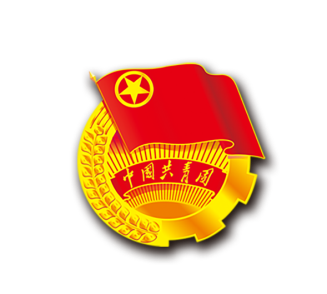 中国共产主义青年团第十八次全国代表大会，是在中国特色社会主义进入新时代，亿万团员青年紧跟党、紧跟习近平总书记，意气风发迈上新征程、走向民族复兴重大历史时期召开的一次十分重要的会议。
共青团十八大大会概况
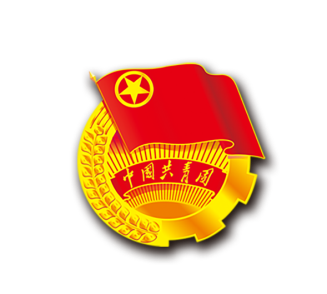 大会的主题是：高举习近平新时代中国特色社会主义思想伟大旗帜，全面贯彻党的十九大精神，不忘跟党初心，牢记青春使命，奋发务实进取，勇于自我革命，团结带领广大团员青年为决胜全面建成小康社会、全面建设社会主义现代化国家、实现中华民族伟大复兴的中国梦努力奋斗。
中国共产主义青年团
第十八次全国代表大会
大会主题
共青团十八大大会概况
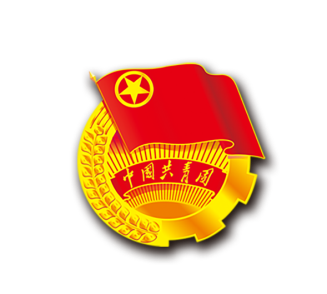 01
听取和审查
中国共青团
共青团十七届中央委员会的报告
the communist Youth League of China
02
审议通过
《中国共产主义青年团章程（修正案）》
第十八次全国代表大会
03
选举产生
大会议程
共青团十八届中央委员会
共青团十八大大会概况
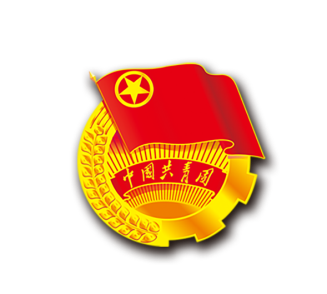 初心
中国共青团
中国共青团
the communist Youth League of China
坚定不移跟党走就是我们的初心
第十八次全国代表大会
使命
中国共青团
庄严宣示
为党和人民不懈奋斗就是我们的使命
共青团十八大大会概况
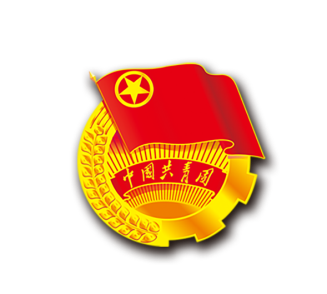 关于共青团十七届中央委员会报告的决议
大会批准贺军科同志代表共青团十七届中央委员会所作的报告。决议指出，报告全面总结了在以习近平同志为核心的党中央坚强领导下共青团过去五年的工作，强调了共青团的初心使命、根本任务和做好工作的基本要求，阐明了强国时代青年的历史使命，对未来五年的共青团工作、改革和建设作出了总体部署，体现了党的要求和青年的期望，是今后一个时期全团工作的重要指导性文件。
中国共青团
第十八次全国代表大会
关于《中国共产主义青年团章程（修正案）》的决议
两个决议
决定这一修正案自通过之日起生效。大会一致同意把习近平新时代中国特色社会主义思想写入共青团的行动指南。
共青团十八大大会概况
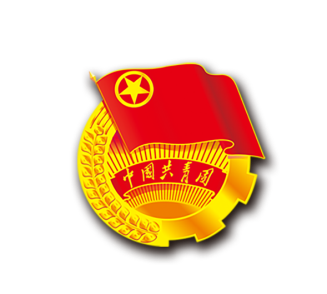 大会选举产生中国共产主义青年团十八届中央委员会
中国共青团
第十八次全国代表大会
十八届中央委员会
十八届中央委员会
委   员
候补委员
129人
170人
大会选举
共青团十八大大会概况
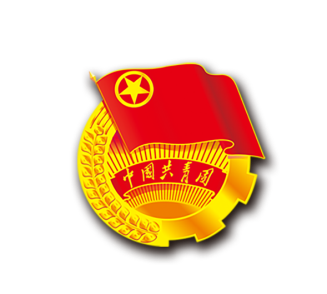 中国共产主义青年团
第十八届中央书记处第一书记、书记名单
中国共青团
第十八届中央委员会
贺军科
中央书记处第一书记：
汪鸿雁（女）
徐   晓
书记处书记：
傅振邦
尹冬梅（女，挂职）
一次全会选举
奇巴图（挂职）
李柯勇（挂职）
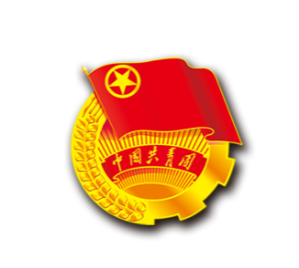 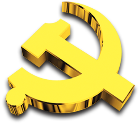 共青团十八大报告解读
第二部分
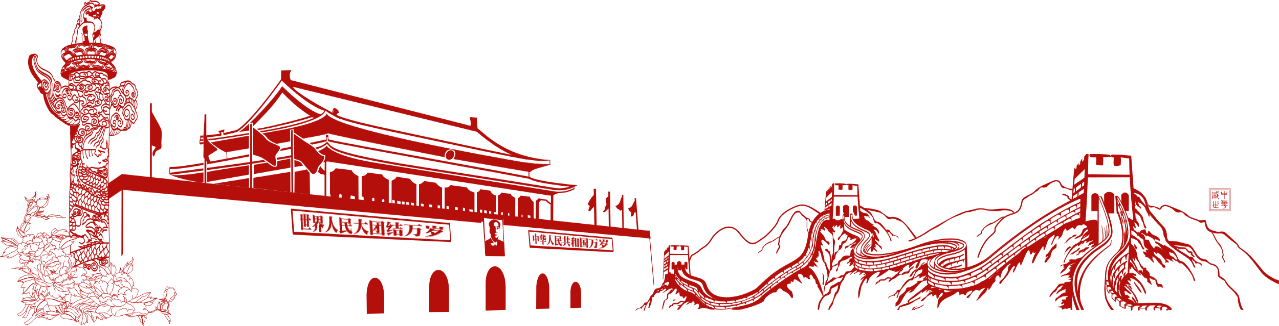 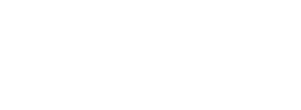 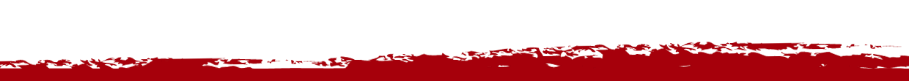 共青团十八大报告解读
高举习近平新时代
贺军科    代表共青团
中国特色社会主义思想伟大旗帜
奋力谱写决胜全面建成小康社会
全面建设社会主义现代化国家的
第十七届中央委员会作
工
作
报
告
壮丽青春篇章
报告主题：
共青团十八大报告解读
报告结构：8个部分
01
进入新时代的中国青年和共青团
05
青春建功新时代
02
强国时代青年的历史使命
06
大力促进青年发展
03
用习近平新时代中国特色社会主义思想统领共青团工作
07
共青团改革再出发
04
08
培养担当民族复兴大任的时代新人
全面从严治团
共青团十八大报告解读
工作报告
中国共青团
十七届中央委员会
01
进入新时代的中国青年
和共青团
共青团十八大报告解读
过去五年工作回顾
01
02
03
着力开启改革新征程
共青团展现出新的时代面貌
着力引领当代新青年
思想政治主旋律更加高扬
着力创造时代新业绩
青年生力军作用更加彰显
04
05
06
着力服务青年新需求
青年发展大格局正在形成
着力增强组织新活力
团建科学化水平不断提升
着力进军网络新媒体
网上共青团生机勃发
07
08
着力凝聚社会新组织
共青团伙伴队伍日益扩大
着力塑造团干部新风貌
从严治团取得扎实进展
共青团十八大报告解读
五
年
回
顾
取得可喜成绩
回顾过去的五年，在新时代党和国家事业极不平凡的发展进程中，共青团取得了可喜的成绩，实现了深刻的变革。团的政治建设得到根本性加强，政治站位切实提高，政治功能日益凸显，紧紧跟党走的行动更加自觉。团干部思想观念得到革命性锻造，深刻理解了团的时代方位、历史责任、工作价值，大大激发了跟上时代、跟上青年的忧患意识、使命意识，成长观和政绩观得到端正，“当青年官”的思想明显淡化，“做青年友”的自觉显著增强。共青团理想信念旗帜更加高扬、革命精神充分彰显，吸引力凝聚力影响力明显提升。
共青团十八大报告解读
五
年
回
顾
我们深刻认识到
回顾过去的五年，我们深刻认识到，共青团事业的蓬勃发展，最根本就在于习近平新时代中国特色社会主义思想科学指引，在于以习近平同志为核心的党中央坚强领导。此时此刻我们不禁想起，习近平总书记在繁忙的治国理政中，总是把青少年健康成长放在心上，五四、六一总是和青少年在一起，为青少年和共青团工作指方向、把脉搏、教方法。在这里，我们向习近平总书记致以最崇高的敬意！向以习近平同志为核心的党中央致以青春的敬礼！同时，向长期以来关心支持青少年和共青团工作的各级党委和政府以及社会各界表示衷心的感谢，向在各条战线、各个岗位倾注心血和挥洒汗水的广大团员青年、团干部和青少年工作者致以诚挚的问候！
共青团十八大报告解读
五
年
回
顾
我们清醒认识到
在看到成绩的同时，我们清醒认识到，团的工作和建设还有许多与新时代要求不相适应的地方。共青团改革取得的成果还只是初步的、阶段性的，不少举措还没有落到基层，改革中遇到的许多新问题仍有待破解，工作理念、工作方式、工作作风等方面的路径依赖依然比较普遍，“机关化、行政化、贵族化、娱乐化”问题的思想根子还有待进一步清除。全团抓主责主业的自觉性还不够，思想引导的吸引力感染力尚需持续加强。青年建功的品牌内涵还需不断深化拓展。服务青年的能力、水平和实效还有待提升。团的组织和工作有效覆盖还有许多空白，基层基础薄弱问题没有得到根本解决。从严治团离全面从严治党的要求还有较大差距。这些问题，必须下大决心、花大气力解决。
共青团十八大报告解读
新
时
代
迎来难得机遇，也面临重大挑战
新时代共青团工作迎来难得机遇，也面临重大挑战。
我们必须充分认识到，全面建设社会主义现代化国家的宏伟蓝图、社会主要矛盾的深刻变化，对于共青团服务青年成长、在更加广阔的领域发挥青年生力军作用提出了新的更高要求；
充分认识到，在改革开放和社会主义市场经济深入发展的条件下，青年思想的独立性、选择性、多变性、差异性日益增强，对于共青团提升思想引导工作的针对性有效性提出了新的更高要求；
充分认识到，城镇化深刻改变着青年的流动、分布和聚集，对于共青团改变简单对应行政区划设置组织、平均配置工作力量的传统做法，构建覆盖有效的新型组织体系提出了新的更高要求；
充分认识到，信息化深刻改变着社会组织运行机制和传播动员方式，对于共青团减少叠床架屋、实现扁平化运转，提升组织青年、宣传青年的核心能力提出了新的更高要求。
全团要认清形势、坚定信心，改革创新、奋发有为，推动青年和共青团事业在新时代焕发出更加强大的生命力！
共青团十八大报告解读
工作报告
中国共青团
十七届中央委员会
02
强国时代青年的历史使命
共青团十八大报告解读
当代青年历史使命
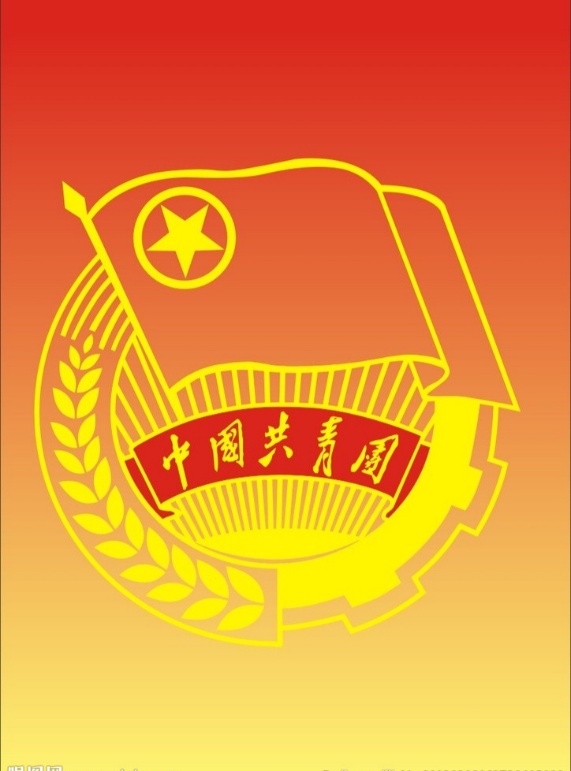 当代青年生逢强国时代，肩负强国使命，要在党的领导下，坚定传承中国道路、中国精神、中国力量，奋勇投身党的十九大绘就的宏伟蓝图，奋力将建成社会主义现代化强国的目标在自己手中变成现实。这是当代青年千载难逢的历史荣光，更是当代青年责无旁贷的历史使命。
共青团十八大报告解读
担起强国使命
青年必须有理想
在思想精神上强
青年必须有担当在干事创业上强
青年必须有本领在能力素质上强
广大青年要从真理之光中受到启迪，用习近平新时代中国特色社会主义思想构筑强大精神支柱，听党话、跟党走。要从历史实践中受到启示，充分认识到只有中国共产党领导、只有中国特色社会主义才能发展中国、强大中国，坚定“四个自信”。
要抓牢学习这个成才之基，适应知识更新加快、科技变革加深的潮流，孜孜以求、终身学习。要抓牢辨析这个成长之要，明辨是非本末，找准成长方向。要抓牢实践这个成功之本，善读无字之书，苦练有用之功，融入社会生活，接受岗位磨砺。
要吃得了苦，懂得历经苦难取得的成功才弥足珍贵，愿意从最基层最基础的工作做起，不怕到条件艰苦的地方摸爬滚打，甘于到祖国和人民最需要的地方拼搏建功。要经得住挫折，要勇于革新，要甘于奉献。
共青团十八大报告解读
工作报告
中国共青团
十七届中央委员会
03
用习近平新时代中国特色社会
主义思想统领共青团工作
共青团十八大报告解读
总书记强调高度重视青年的历史作用，始终从事关实现中华民族伟大复兴中国梦、事关党和人民事业全面发展的战略高度看待青年；
01
习近平总书记关于
青年工作
重要思想
强调党管青年的根本原则，不断加强党对共青团的领导，重视长远规划青年发展，要求全党做青年朋友的知心人、青年工作的热心人、青年群众的引路人；
02
强调坚持中国青年运动的时代主题，要求广大青年珍惜难得的人生际遇，同人民一起奋斗、同人民一起前进、同人民一起梦想，做追梦者、当圆梦人；
03
强调青年健康成长的正确方向，要求青年扣好人生第一粒扣子，培育社会主义核心价值观，爱国、励志、求真、力行，用一生践行跟党走的理想追求；
七个强调
04
共青团十八大报告解读
习近平总书记关于
强调坚持服务青年的工作生命线，要求深入青年之中，倾听青年呼声，多做雪中送炭的实事，多关爱困难较大的青少年，让青年遇到困难时想得起、找得到、靠得住；
05
青年工作
重要思想
强调把握青年工作的基本规律，要求始终站在理想信念的制高点上，把握青年脉搏，引领青年风尚，采取青年喜闻乐见、易于接受的形式，不断增强吸引力凝聚力和有效覆盖面；
06
强调新时代共青团改革发展的目标任务，指出共青团要坚定不移走中国特色社会主义群团发展道路，牢牢把握根本任务、政治责任、工作主线，保持和增强政治性、先进性、群众性，始终紧跟党走在时代前列、走在青年前列。
07
七个强调
共青团十八大报告解读
以习近平新时代中国特色社会主义思想为统领
政治建团
必须把政治建团作为最高原则。要切实增强“四个意识”，自觉同以习近平同志为核心的党中央保持高度一致。
思想立团
要坚持不懈用习近平新时代中国特色社会主义思想武装全团、教育青年，使共青团真正成为思想上高度统一、先进、纯洁的青年组织。
固本兴团
要广泛覆盖青年，持续加强基层基础工作，坚持青年在哪里，团组织就建在哪里，青年有什么需求，团组织就开展有针对性的工作。
五个必须坚持
改革强团
要切实转观念、转方式、转作风，进一步破解制约共青团发展的思维定势、重点难点和体制机制问题，不断增强政治性、先进性、群众性。
从严治团
新时代全面从严治党，必然要求全面从严治团。要抓住团干部这个关键和团员队伍这个基础，把组织生活严起来，把制度笼子扎起来，把纪律戒尺用起来。
共青团十八大报告解读
工作报告
中国共青团
十七届中央委员会
04
培养担当民族复兴大任的
时代新人
共青团十八大报告解读
不断深化青少年党史和国情政策教育
要抓住改革开放40周年、五四运动100周年、新中国成立70周年、建党100周年、建团100周年等重要节点，广泛开展“新时代新气象新作为”等主题教育活动。要当好党的政策在青少年中的宣传员、讲解员，把党的主张全面、及时、准确传递给青少年。要引导青少年正确把握我国社会主义初级阶段基本国情。
在青少年中大力弘扬社会主义核心价值观
要深化宣传引导，加强仪式教育、文化熏陶，大力开展爱国主义教育、中华优秀传统文化教育，帮助青少年树立正确的世界观人生观价值观。要突出典型引路，深化“争做向上向善好青年·争做文明守法好网民”活动。要强化实践育人，广泛开展青少年群众性精神文明创建工作，完善深化军地团组织共建共育长效机制。
积极为党培养新时代的青年马克思主义者
要坚持政治性、突出思想性、注重实践性，深化青年马克思主义者培养工程，加强学员党性修养、理论学习、社会实践等系统化培养，使之成长为深入了解国情社情民情，具有较强思辨能力、创新能力、动员能力，对党忠诚、绝对可靠，关键时刻能够为党冲锋陷阵的青年政治骨干。
共青团十八大报告解读
工作报告
中国共青团
十七届中央委员会
05
青春建功新时代
共青团十八大报告解读
报告
指出
新时代为青年施展才华、建功奉献开辟了更加广阔的舞台。全团要紧扣党的十九大战略部署，围绕统筹推进“五位一体”总体布局、协调推进“四个全面”战略布局，聚焦打好“三大攻坚战”，找准服务大局的切入点、结合点、着力点，找准新时代发挥青年生力军和突击队作用的新领域，推进共青团工作形成社会功能，奏响青春建功新时代的最强音。
围绕打好“三大攻坚战”
      组织动员青年奋战在前
围绕繁荣兴盛社会主义文化
               激发青年的文化创造活力
01
04
建功新时代
围绕促进经济高质量发展
     组织青年创新创业创优
围绕加强和创新社会治理
            带领青年参与共建共治共享
02
05
六个围绕
围绕促进社会主义民主政治建设
    引导青年有序政治参与
围绕建设美丽中国
               组织动员青少年投身生态文明实践
03
06
共青团十八大报告解读
工作报告
中国共青团
十七届中央委员会
06
大力促进青年发展
共青团十八大报告解读
共青团要着眼不断巩固和扩大党执政的青年群众基础，发挥好党联系青年的桥梁纽带作用，坚持服务青年这一工作生命线，突出维护青少年发展权这一重要职能，抓好规划的协调实施，把广大青年群众更加紧密地团结在党的周围。
健全落实规划的工作机制
落实青年发展重点项目
竭诚为青少年排忧解难
要遵照党委领导、政府主责、共青团协调、各方齐抓共管青年事务的机制安排，推动县级以上党委和政府建立青年工作联席会议机制，保障青年发展政策措施落到实处。要坚持“青年优先发展”理念。要抓住深化党和国家机构改革的契机，结合规划实施，实现与党政机构有关职能的有机衔接。要建立科学的监测评估机制，引导规划落到实处。
各级团组织要主动关心和掌握青少年特别是贫困家庭青少年、残疾青少年、城乡间流动的农村青年、农村留守儿童等群体的成长需求，积极争取社会支持，多提供常态化、接力式服务，真心帮助他们感受温暖、健康成长。要深入调查研究，切实维护青少年的发展权益。要加强青少年法律服务和未成年人司法保护，深化青少年维权网络平台和12355服务台建设。
针对青少年学习提高的普遍需求，协调落实保障青少年公平接受教育、受到更高质量教育的规划措施。针对青年就业创业的紧迫需求，坚持就业优先，以高校毕业生为重点加强就业技能培训，扎实开展青年就业见习计划。针对青少年身心健康的基本需求，培养体格健壮、心理阳光的青少年。针对青年婚恋交友的现实需求，倡导正确婚恋观，积极帮助青年拓展生活圈子、提高社交能力。
共青团十八大报告解读
工作报告
中国共青团
十七届中央委员会
07
共青团改革再出发
改革再出发：七个方面
建立充分发挥团的各级委员会作用的机制。
01
全面改革团干部队伍建设和管理制度。
03
继续提高代表、委员的遴选质量，优化代表大会、委员会人员结构。改进和完善团的决策与执行机制。加强团的代表大会、委员会、常委会与团的工作机关的协同建设。
改革再出发
在团中央、省级团委机关，有针对性地制定选拔、使用和管理办法，建设 “专挂兼”相结合的团干部队伍。在团市委、团县委机关，探索打破职业、年龄、资历、级别限制的面向社会的团干部选配机制。规范和加强上级团组织对下级团组织的干部协管工作。大规模大力度教育培训团干部。
中国共青团
推进团的领导机关工作运行管理纵向扁平化。
02
进一步明确不同层级团组织的功能和职责定位。整合市、县两级团组织工作职能。一体谋划县域团的工作。
改革再出发：七个方面
04
创新基层的组织方式和活动方式
06
推动直接联系青年工作机制落深落实
坚持党建带团建，推动基层团建纳入党建工作整体部署、同步推进、一体考核。努力提高组织有效覆盖。继续大力推进非公有制经济组织、社会组织、园区、互联网行业等领域团建。继续深化区域化团建，务实推进乡镇实体化大团委建设。牢固树立“全团抓学校”的意识。发挥国有企业、机关单位团组织的骨干作用和引领作用。扎实推进智慧团建。
积极延伸团的手臂，丰富团的神经末梢，打通与青年的“最后一公里” 。大力建设线上线下“青年之家”综合服务平台。整合团的各类网络新媒体平台，优化“青年之声”建设。深化团干部直接联系青年制度。
05
探索完善开放共享的资源整合机制
07
继续深化青联、学联、少先队改革
纵深推进青联改革，着力加强代表性和广泛性建设，切实提升政治引领力和大局贡献度。全面深化学联学生会改革，着力加强规范化建设，使之真正成为代表学生、服务学生的组织。坚持“全团带队”，聚焦增强少先队员光荣感和组织归属感，推进少先队工作制度化、专业化、时代化、系统化、与学校教育的特色差异化发展。
全团要善于变工作对象为工作力量，构建全团联动、面向社会、开放共享的资源配置和供给机制。团的领导机关要加强顶层设计，推动完善政府购买青少年社会工作服务机制。各级团组织要增强主动整合社会资源的意识和能力。推动团内资源跨层级、跨地域、跨领域配置和使用。
共青团十八大报告解读
工作报告
中国共青团
十七届中央委员会
08
全面从严治团
从严治团：六个方面
从严治团
六个方面
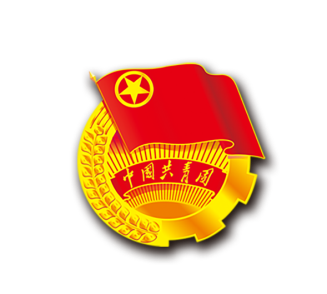 01
02
03
加强各级团委机关党的建设
以培育良好政治文化为基础，提升各级团组织的政治水平
以祛除“官本位”
思想为重点，抓好
团内“关键少数”
04
05
06
以建立科学的激励约束机制为牵动，持续调动基层团干部的积极性主动性创造性
以增强先进性为目标，抓好团员队伍建设
以健全完善团内制度为保障，不断严明团的纪律
从严治团：六个方面
01
加强各级团委机关党的建设。这是从严治团第一位的要求。
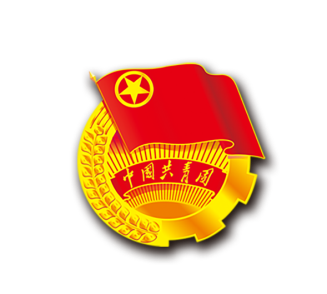 必须强化党的意识，以党的政治建设为统领，全面推进党的政治建设、思想建设、组织建设、作风建设、纪律建设，把制度建设贯穿其中，深入推进反腐败斗争。旗帜鲜明讲政治，自觉坚定维护习近平总书记的核心地位，自觉坚定维护以习近平同志为核心的党中央权威和集中统一领导，坚决执行党的政治路线，严守政治纪律和政治规矩，尊崇党章，营造团内良好政治生态。加强理论武装，落实各级团的领导机关理论中心组学习制度，积极推进“两学一做”学习教育常态化制度化，认真开展“不忘初心、牢记使命”主题教育，自觉用习近平新时代中国特色社会主义思想武装头脑、指导实践、推动工作。增强组织纪律性，严格落实中央八项规定和实施细则精神，严肃党内政治生活，完善基层党组织建设。
从严
治团
02
以培育良好政治文化为基础，提升各级团组织的政治水平。
讲政治是共青团的灵魂。要始终从为党和人民事业培养建设者和接班人的高度来谋划、部署、推动工作，把赢得青年人心、抓住青年人群作为评价我们全部工作的标尺。要坚决反对形式主义、事务主义，切实防止为热闹而热闹、为服务而服务，凸显共青团工作的政治价值。要提高政治敏锐性和政治鉴别力，自觉抵制宗派主义、圈子文化等不良政治文化腐蚀，高扬理想主义，树立清风正气。
从严治团：六个方面
以建立科学的激励约束机制为牵动，持续
调动基层团干部的积极性主动性创造性
以祛除“官本位”思想为重点
抓好团内“关键少数”
团中央和省级团委委员、各级团的领导机关专职干部是推动共青团事业发展的中坚力量，是从严治团的“关键少数”。要牢记习近平总书记强调的“要立志做大事，不要立志做大官”的教诲，把成长的立足点放在为党尽职尽责、为青年尽心尽力上。要持续加强成长观教育，引导团干部胸怀大局、钻研本行，勤于调研、狠抓落实，坚决防止和反对把团的岗位当作跳板、一心谋升迁、工作漂浮的现象和心态。
基层团干部有信念、善服务，有本领、在状态，共青团就有生命力、战斗力。基层团干部几乎都是兼职，工作头绪繁多、工作资源匮乏，要从政治发展、工作条件、能力成长、社会认可、评奖评优等方面入手，建立科学激励机制，让广大基层团干部履职有保障、工作有劲头、发展有盼头。要着眼促进基层团干部健康成长、树立良好社会形象，加强培训、管理和考核。
03
04
从严治团：六个方面
05
以增强先进性为目标，抓好团员队伍建设。
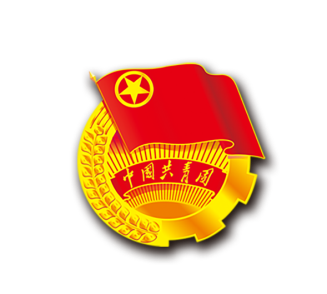 要加强团员教育，把更大功夫下在入团以后，以学习习近平新时代中国特色社会主义思想和党的十九大精神为主线，常态化开展各类面向团员的主题教育活动。要提升团员发展质量，规范入团仪式、超龄离团、组织关系接转、团内统计等基础团务，提高“三会两制一课”实效，深化团员成为注册志愿者工作，努力解决“失联”团员问题，稳妥处置不合格团员。认真落实“推荐优秀团员作党的发展对象”制度安排。团员要把政治先进摆在首位，平常时候看得出来、关键时刻冲得上去，做青年表率，不辜负共青团员的光荣称号。
06
从严
治团
以健全完善团内制度为保障，不断严明团的纪律。
以团章为依据抓紧建立完善从严治团规章制度，提出“小切口、大纵深”的具体措施，对违章违纪的组织和成员作出严肃处理，把团的纪律严起来、实起来。切实用好谈话提醒、通报批评、督导检查等手段，推动从严治团经常化、规范化。严格落实团内请示报告述职制度。建立科学完善的考核评价制度，在自觉接受党的考核、严格团内考核的基础上，注重听取团员青年评价，积极探索第三方评价机制，强化对考评结果的运用。坚决维护制度的严肃性和权威性，坚持执行制度到人、到事、到底。
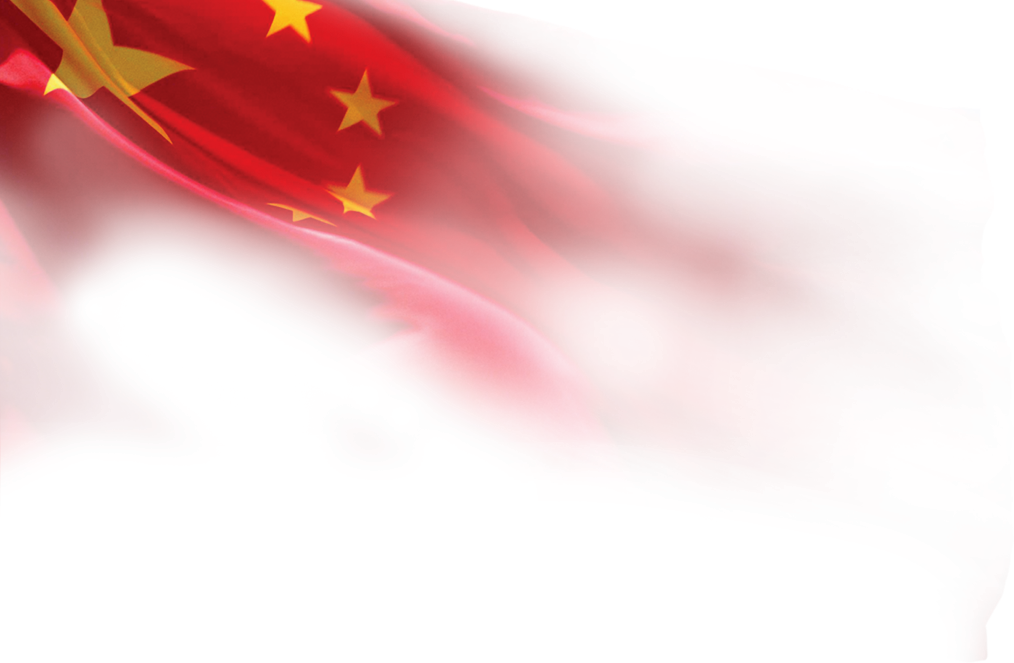 谢谢聆听
不忘跟党初心   牢记青春使命